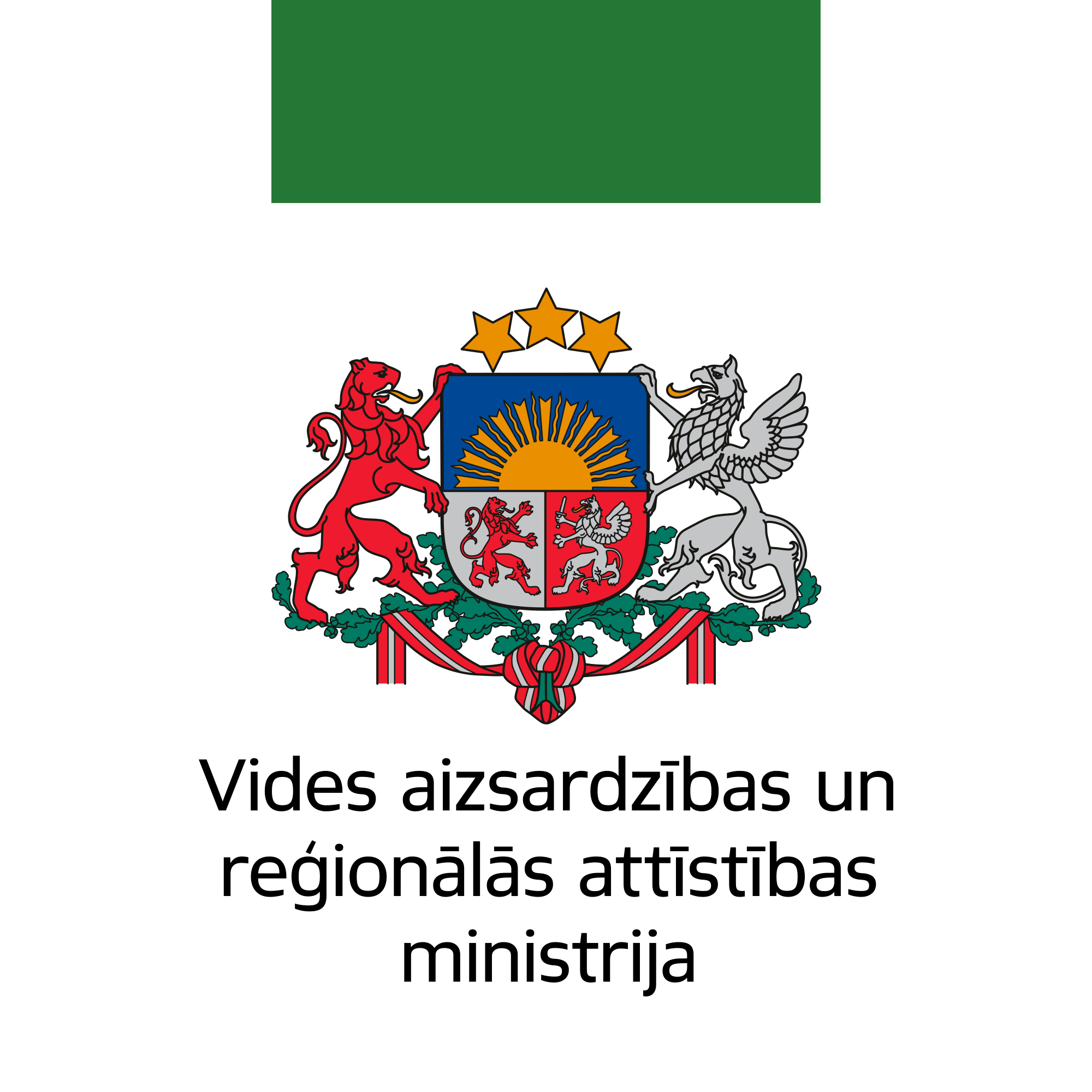 Būvprojekta saskaņojuma tiesiskā daba
Roja, 2018.gada 11.decembris
Administratīvais akts
Izdod valsts, pašvaldību iestādes
 - rada tiesiskas sekas, saistošs izpildei
Var apstrīdēt un pārsūdzēt
- apstrīd - augstākā iestādē, ja tādas nav – var apstrīdēt tajā iestādē, kura izdevusi administratīvo aktu, vai uzreiz pārsūdzēt tiesā (Administratīvā procesa likumu 76.panta otrā daļa). Likumā vai Ministru kabineta noteikumos var būt noteikta cita iestāde, kurā attiecīgo administratīvo aktu var apstrīdēt. 
Administratīvās tiesas lēmums nav administratīvais akts
Administratīvā akta apstrīdēšanas termiņi
Rakstveidā izdotā administratīvajā aktā cita starpā  jābūt norādei, kur un kādā termiņā šo administratīvo aktu var apstrīdēt vai pārsūdzēt (Administratīvā procesa likuma 67.panta otrās daļas 9.punkts).
Administratīvo aktu var apstrīdēt viena mēneša laikā no tā spēkā stāšanās dienas (Administratīvā procesa likuma 79.panta pirmā daļa; stājas spēkā ar paziņošanu - Paziņošanas likuma 5.-11.pants).
Ja rakstveidā izdotajā administratīvajā aktā nav norādes, kur un kādā termiņā to var apstrīdēt, — to var apstrīdēt viena gada laikā no tā spēkā stāšanās dienas (gadījumi, kad iestāde lēmuma vietā nosūta vienkāršu vēstuli, kas pēc būtības ir atteikums – tātad, apstrīdams un pārsūdzams tāpat kā administratīvais akts).
Būvatļaujas apstrīdēšana un pārsūdzēšana Lēmumu veidi būvniecībā
Būvatļaujas izdošana/atteikums izdot būvatļauju.
Būvniecības ieceres akcepts, izdarot atzīmi apliecinājuma kartē, vai atteikums izdarīt atzīmi.
Būvniecības ieceres akcepts, izdarot atzīmi būvniecības ieceres paskaidrojuma rakstā, vai atteikums izdarīt atzīmi.
Būvatļaujas apstrīdēšana un pārsūdzēšana Būvatļauja
Būvatļauja – administratīvs akts ar nosacījumiem projektēšanai un būvdarbiem (Būvniecības likuma 1.panta 1.punkts) 
būvdarbus var uzsākt pēc nosacījumu izpildes un tad, kad administratīvais akts kļuvis neapstrīdams – saņemta atzīme
Būvatļauja stājas spēkā ar brīdi, kad tā paziņota adresātam.
Būvatļauju var apstrīdēt viena mēneša laikā no tās spēkā stāšanās dienas. 
Procesuālais termiņš, kas aprēķināms gados, mēnešos vai dienās, sākas nākamajā dienā pēc datuma vai pēc notikuma, kurš nosaka tā sākumu. Termiņam, kuru skaita mēnešos, pēdējā diena ir termiņa pēdējā mēneša attiecīgais datums. Ja termiņa pēdējā mēnesī nav attiecīgā datuma, termiņa pēdējā diena ir šā mēneša pēdējā diena. Ja termiņa pēdējā diena ir sestdiena, svētdiena vai likumā noteikta svētku diena, termiņa pēdējā diena ir nākamā darba diena (Administratīvā procesa likuma 42. un 43.pants).
Apstrīdēšana un pārsūdzēšana
Būvatļauju, ja to izdevusi būvvalde, var apstrīdēt pašvaldībā (dome vai cita institūcija). Ja būvatļaujas izdevējs ir pašvaldība, to var pārsūdzēt tiesā.

Personai ir pienākums apstrīdot vai pārsūdzot būvatļauju  pamatot tās prettiesiskumu. Ar to vien, ka persona atzīstama par “kaimiņu” būvniecības procesā, vēl nav pietiekami, lai tai rastos subjektīvās tiesības apstrīdēt citai personai izdotu būvatļauju. Personai tiesības apstrīdēt būvatļauju ir tikai tādā gadījumā, ja tai ar būvniecību tiek nodarīts konkrēts tiesību vai tiesisko interešu aizskārums. Iebildumiem pret būvniecību jābūt saistītiem tieši ar sava īpašuma (arī nomātā) lietošanu, nevis ar vispārējiem iebildumiem par jebkuru tiesību normu neievērošanu būvniecības procesā (skatīt, piemēram, Augstākās tiesas 2016.gada 25oktobra lēmumu lietā Nr. SKA – 4824/2016, 4.punktu).
Apstrīdēšanas un pārsūdzēšanas sekas
Būvatļauju var sākt izpildīt uzreiz pēc tās stāšanās spēkā, taču būvdarbi jāpārtrauc, ja būvatļauju apstrīd vai pārsūdz likumā noteiktā kārtībā un termiņā (mēneša laikā).
Ja iestāde ir pieņēmusi lēmumu par administratīvā akta atstāšanu spēkā (maksimālais strīdu izskatīšanas termiņš iestādē - 2 mēneši) un tas nav pārsūdzēts (viena mēneša laikā no lēmuma pieņemšanas dienas), būvatļaujas darbība atjaunojas un būvniecību var turpināt.
Ja iestādes pieņemtais lēmums ir pārsūdzēts, būvatļaujas darbība neatjaunojas līdz tiesas nolēmumam lietā. Arī atzīmes par projektēšanas nosacījumu izpildi darbība ir apturēta ar tās pārsūdzību tiesā.
Izņēmums - Būvatļaujas par nacionālo interešu objekta būvniecību apstrīdēšana vai pārsūdzēšana neaptur tās darbību (Nacionālo interešu objektus nosaka Ministru kabinets).
Pasūtītāja tiesības būvatļaujas pārsūdzēšanas gadījumā
Pasūtītājs ir tiesīgs lūgt tiesu piemērot pagaidu aizsardzības līdzekli – būvatļaujas darbības atjaunošanu.
Pagaidu aizsardzības līdzekļu tiesā mērķis ir efektīva personas tiesību un tiesisko interešu aizsardzības nodrošināšana līdz lietas izskatīšanai pēc būtības, pakļaujot efektīvai tiesas kontrolei iestādes rīcības tiesiskuma izvērtēšanu. Tomēr pirmšķietamie secinājumi nesaista tiesu, izskatot lietu pēc būtības.
Pagaidu aizsardzība tiesas procesa laikā ir tikai un vienīgi pašas aizsardzību lūdzošās personas iniciatīva, un nedz iestāde, nedz tiesa pēc savas iniciatīvas tiesas procesa laikā neuzspiež attiecīgajai privātpersonai saņemt pagaidu aizsardzību. Tas nozīmē, ka tikai pati privātpersona, kas lūdz pagaidu aizsardzību, uzņemas risku par iespējamiem zaudējumiem, kas varētu rasties saistībā ar piemēroto pagaidu aizsardzību gadījumā, ja tiesas galīgais nolēmums lietā pēc būtības tomēr ir pretējs pagaidu aizsardzības lēmumā prognozētajam (skatīt, piemēram, Augstākās tiesas 2007.gada 27.augusta lēmumu lietā Nr. SKA – 495/2007) .
Būvatļaujas izpilde
Pēc būvatļaujas izdošanas adresāts var uzsākt tajā ietverto nosacījumu izpildi, nodrošinot būvprojekta izstrādi t.sk. Pasūtītājs var turpināt projektēšanas darbus arī tad, ja būvatļauja ir apstrīdēta. 
Projektēšanas nosacījumu izpildi apliecina ar atzīmi būvatļaujā par visu tajā ietverto projektēšanas nosacījumu izpildi, būvdarbu uzsākšanas nosacījumu izpildi.
Pēc atzīmes izdarīšanas par projektēšanas sadaļu, personai jāizpilda būvatļaujas nosacījumi būvdarbu uzsākšanai. 
Nosacījumu izpildi būvdarbu veikšanas uzsākšanai apliecina ar atzīmi būvatļaujā par visu tajā ietverto būvdarbu uzsākšanas nosacījumu izpildi.   	Būvniecības likuma 17.panta pirmā daļa
atzīmes apstrīdēšana un pārsūdzēšana
Atzīme par projektēšanas nosacījumu izpildi ir procesuāls lēmums, ar kuru iestāde apliecina, vai būvprojekts atbilst būvatļaujas nosacījumiem un būvdarbus tiešām var uzsākt. 
	Parasti procesuālus lēmumus administratīvajā procesā pārbauda, vērtējot galīgo administratīvo aktu. Līdz ar to, atzīmi par projektēšanas nosacījumu izpildi var apstrīdēt vai pārsūdzēt tikai tad, ja tā būtiski skar pieteicēja tiesības vai tiesiskās intereses vai būtiski apgrūtina to īstenošanu. Personai savukārt ir pienākums konkrēti norādīt, kādā veidā atzīmes uzlikšana vai neuzlikšana skar tās tiesības (skatīt, Augstākās tiesas 2017.gada 8.jūnija lēmumu lietā Nr. SKA – 958/2017).
	Pašreiz ir tiesā ierosināta administratīvā lieta par 2016.gada būvatļaujas atzīšanu par spēkā neesošu, sakarā ar 2018.gada atzīmes par būvdarbu uzsākšanas nosacījumu izpildi, kaut nekustamā īpašuma īpašnieka atļauja (projekta saskaņojums) nebija saņemta. Kā viens no būvdarbu uzsākšanas nosacījumiem norādīts “izstrādāts un saskaņots būvprojekts”.
atzīmes apstrīdēšana un pārsūdzēšana
Piekrišana apbūvei ir viens no būvniecības pamatnoteikumiem, kura jēga ir būvniecība – būtiskas un paliekošas (vai vismaz ilgstošas) izmaiņas nekustamajā īpašumā – pieļaut veikt tikai pašam īpašniekam vai ar tā atļauju (sk. Augstākās tiesas 2012.gada 16.marta spriedumu lietā Nr.SKA-49/2012 10.punktu, 2014.gada 22.decembra spriedumu lietā Nr.SKA-320/2014 8.punktu, 2009.gada16.marta sprieduma lietā Nr.SKA-50/2009 15.punktu, 2012.gada 17.decembra sprieduma lietā Nr.SKA-158/2012 12.punktu).
Tehnisko noteikumu apstrīdēšana un pārsūdzēšana
Tehniskie noteikumi ir starplēmumi. Starplēmumi parasti nav patstāvīgi apstrīdami (pārsūdzami), jo tiem nav galīgā noregulējuma, izņemot gadījumus, ja tie paši par sevi skar būtiskas personas tiesības vai tiesiskās intereses vai būtiski apgrūtina to īstenošanu. Starplēmuma ar būtisku ietekmi pārsūdzēšanas mērķis ir konstatēt tā prettiesiskumu tūlīt pēc attiecīgā lēmuma pieņemšanas, tādējādi novēršot šķērsli, kas liedz personai procesu turpināt, vai arī novēršot prettiesiskuma turpināšanos.
	Tehnisko noteikumu tehniskais raksturs nenozīmē, ka ar to izsniegšanu (neizsniegšanu) nevar tikt skartas personas publiskās subjektīvās tiesības vai tiesiskās intereses. Ja ir konstatējams, ka ar šādu starplēmumu radīts aizskārums var būt būtisks, personai ir tiesības prasīt tā tiesiskuma patstāvīgu kontroli. Tehnisko noteikumu izdevēja izsniegtā priekšraksta neizpilde ir šķērslis būvatļaujas, tas ir, pieteicējam vēlamā gala rezultāta sasniegšanai. Tādējādi ar tehnisko noteikumu izsniegšanu personai var rasties tāds tiesību un tiesisko interešu aizskārums, kurš ir atzīstams par būtisku, kas savukārt ļauj par šo noteikumu tiesiskumu vērsties kompetentā iestādē vai tiesā. Šādā situācijā nebūtu saprātīgi galīgā lēmuma, proti, būvatļaujas kā vienīgā pārsūdzamā lēmuma saņemšanas nolūkā prasīt personai izpildīt noteikumus, lai jau pēc to izpildes noskaidrotu noteikumu tiesiskumu. 
	Ja ir izdots jau gala administratīvais akts lietā – būvatļauja – personai ir tiesības prasīt būvatļaujas atzīšanu par prettiesisku daļā, kas noteic attiecīgo tehnisko noteikumu izpildi (skatīt,Augstākās tiesas 2009.gada 13.oktobra lēmumu lietā Nr. SKA – 624/2009)
Paldies par uzmanību !
Ineta Muižniece
ineta.muizniece@varam.gov.lv
Tālr. 67026912